Exercise
Tiling with L’s
Tiling a square board by such (3-unit) L-shaped tiles.








It is a beautiful example of an argument by mathematical induction.
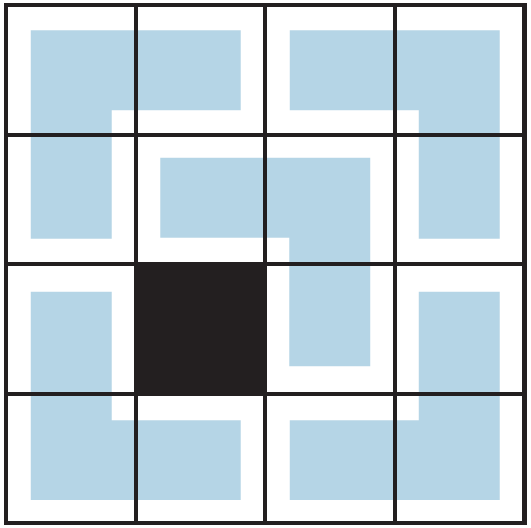 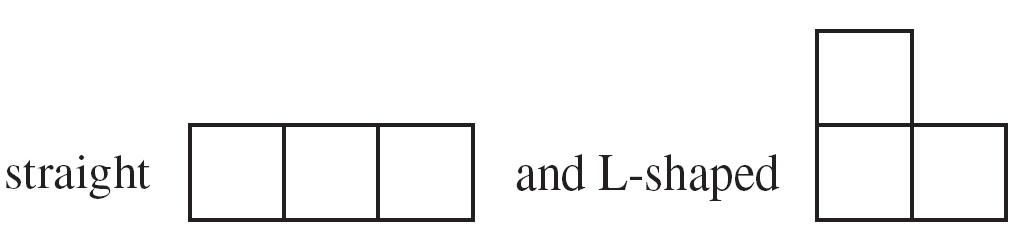 Tiling with L’s
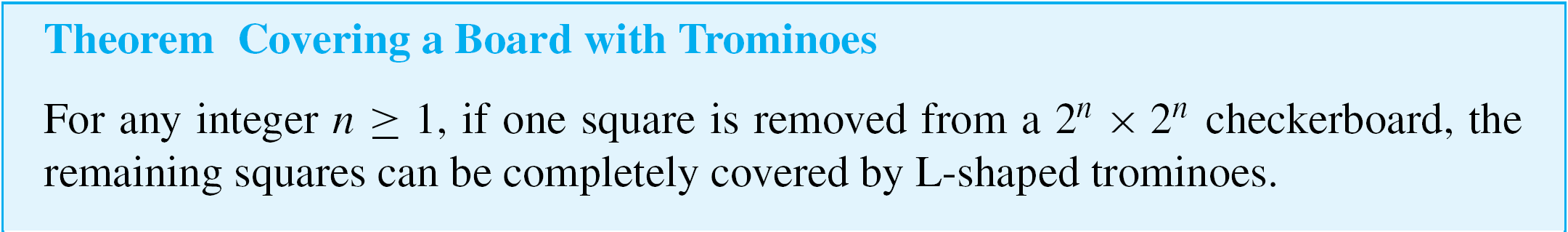 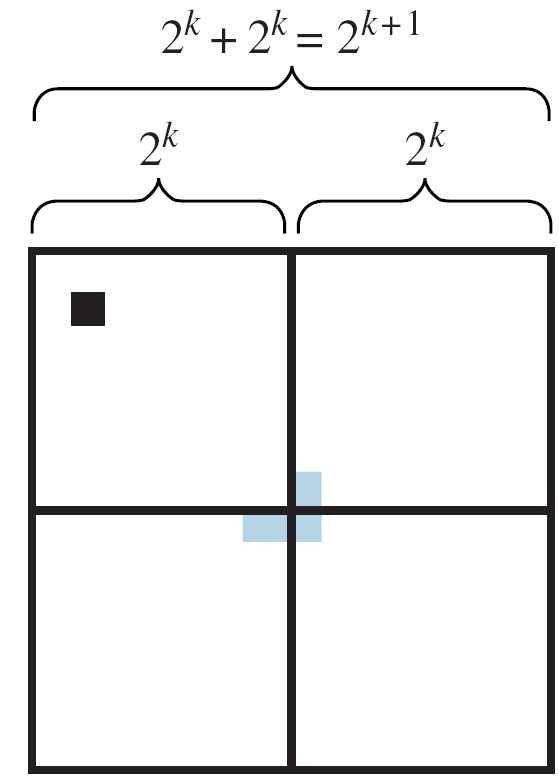 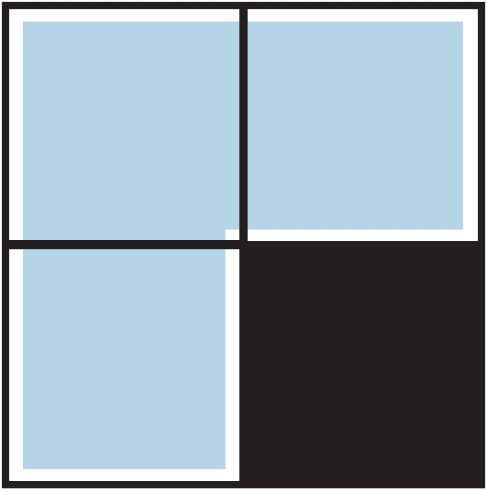 Strong Mathematical Induction and the Well-Ordering Principle for the Integers
Strong mathematical induction is similar to ordinary mathematical induction in that it is a technique for establishing the truth of a sequence of statements about integers. 

Also, a proof by strong mathematical induction consists of a basis step and an inductive step. However, …
the basis step may contain proofs for several initial values, and 
in the inductive step, the truth of the predicate P(n) is assumed not just for one value of n but for all values through k, and then the truth of P(k + 1) is proved.
Strong Mathematical Induction and the Well-Ordering Principle for the Integers
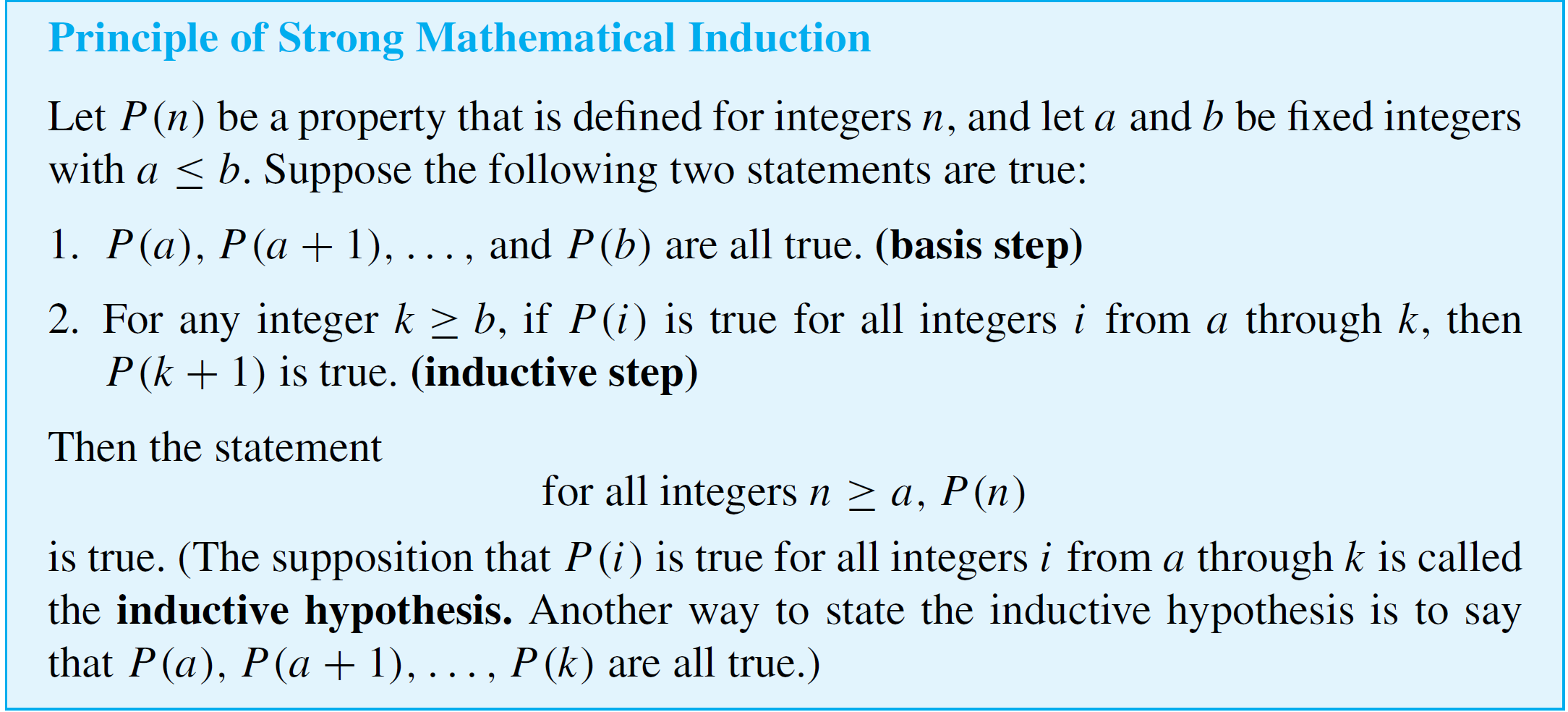 Applying Strong Mathematical Induction
The divisibility-by-a-prime theorem states that any integer greater than 1 is divisible by a prime number. 

We prove this theorem using strong mathematical induction.

Theorem 1: Any integer greater than 1 is divisible by a prime number.
Applying Strong Mathematical Induction
We also can prove the existence part of the Unique Factorization of Integers Theorem using strong mathematical induction.






Theorem 2: Every integer greater than 1 is either a prime number or a product of prime numbers.
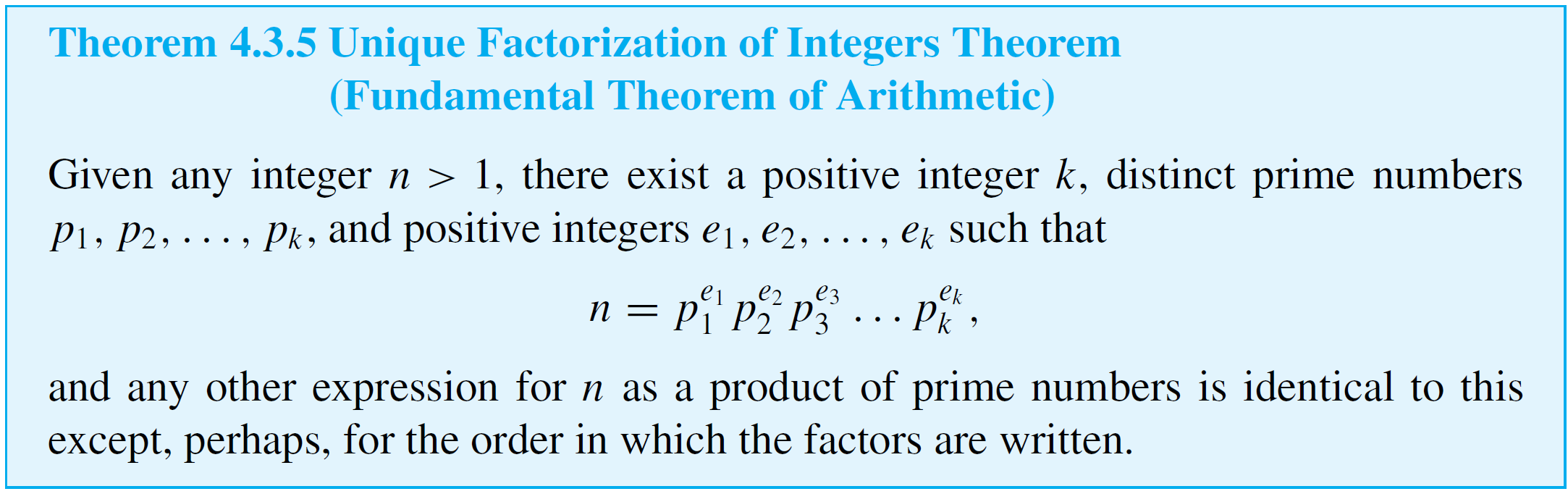